Gruppintervjuomsorg & assistans (LSS)
Arbets- och karriärverksamhetens uppdrag är..
Bemanning vid korttidsfrånvaro, upp till 2 veckor framåt i tiden
Vikarielån 6 veckor upp till 6 månader
Sommarrekrytering
Rekryteringsuppdrag 


Alla vikarier upp till 6 månader är anställda på AKV
[Speaker Notes: Arbets- och karriärverksamheten (AKV) är en stödfunktion inom Välfärd samhällsservice som ansvarar för bemanning vid korttidsfrånvaro som verksamheterna inte kunnat planera för och inte kunnat täcka med egen tillgänglig personal.

Allt från bemanning samma dag till upp till 2 veckor framåt i tiden. VAB, sjukdom, semester, t.ex.

Vikarielån - Vi rekryterar och ”lånar ut” vikarier till längre vakanser 1mån till 6mån med förlängning. Vid behov av AVA frågar vi alltid först våra befintliga timvikarier om det är någon som är intresserad av vikariatet, innan vi går ut och eventuellt nyrekryterar. Alla timvikarier och månadsvikarier upp till 6månader är anställda på AKV men arbetar ute på våra verksamheter.

Ansvarar för sommarrekryteringen för alla våra vård- och omsorgsverksamheter. Arbetar man som timvikarie hos oss finns det goda möjligheter att få ett längre vikariat med schema under sommaren. 

Hjälper till med nyrekrytering av all omvårdnadspersonal., även fasta tjänster.]
Våra verksamheter är..
Gruppbostäder 
Kvarnvägens gruppbostad, Saltsjö-Boo
Skymningsvägens gruppbostad, Saltsjö-Boo
Vattenverksvägens gruppbostad, centralt i Nacka
Fisksätra gruppbostad Draken, Saltsjöbaden 
Fisksätra gruppbostad Laken, Saltsjöbaden 
Bergåsens serviceboende, Finntorp
Daglig verksamhet 
Björknäs daglig verksamhet, Saltsjö-Boo
Natur & kultur daglig verksamhet, Saltsjö-Boo
SKAPA daglig verksamhet, Saltsjö-Boo
Eken daglig verksamhet, centralt i Nacka
Personlig assistans
Personlig assistans
Avlösning
Ledsagning


Korttidsboende
Nyckelvikens korttidsboende, hus 11 & 13
[Speaker Notes: -6 gruppbostäder, vuxna individer varierande funktionshinder, klarar inte att bo själva. Här hjälper man till med alla möjliga olika sysslor och aktiviteter, mycket omvårdnad. Dygnet runt bemanning. 

-4 dagliga verksamheter, riktar sig till vuxna med funktionshinder. Erbjuds sysselsättning med allt från naturvård, djur, musik & kultur, skapande, matlagning och utevistelse och rörelseträning i olika former.

- personlig assistans – är till för att stärka den enskildes möjlighet att leva ett självständigt och oberoende liv.  Är ett personligt utformat stöd som ges i olika livssituationer, i skolan, på jobbet eller i hemmet. Många av dessa klienter går på våra dagliga verksamheter, så då är man med där som ett stöd under dagarna. I dagsläget har de Ca 60 kunder varierande ålder och funktionsnedsättningar, men har främst behov av vikarier till sina yngre kunder. Finns arbete dag/kväll/helg. 

-2 korttidsboenden hus 11 & hus 13, 1 för barn och ett för unga vuxna/ungdomar. Alla barn och ungdomar bor i var sitt rum. Barnen och Ungdomarna återkommer regelbundet,  men intervall och vistelsens längd varierar. Många av barnen och ungdomarna har omfattande funktionsnedsättning och stora behov av omvårdnad. Mer obekväma arbetstider 7-12 och sedan em till 21/22. Helgpass som är långa 7-21. Vaken natt.]
Laget runt..
Utbildning? 
Tidigare erfarenhet inom vård och omsorg?
Vad intresserade dig med den här tjänsten?
Vilken av våra verksamheter är du intresserad av att jobba på?
Hur mycket är du intresserad av att jobba? 

Dag/Kväll, Natt eller Helg?
Har du dator- och dokumentationsvana?
B-körkort?
En liten gruppövning…
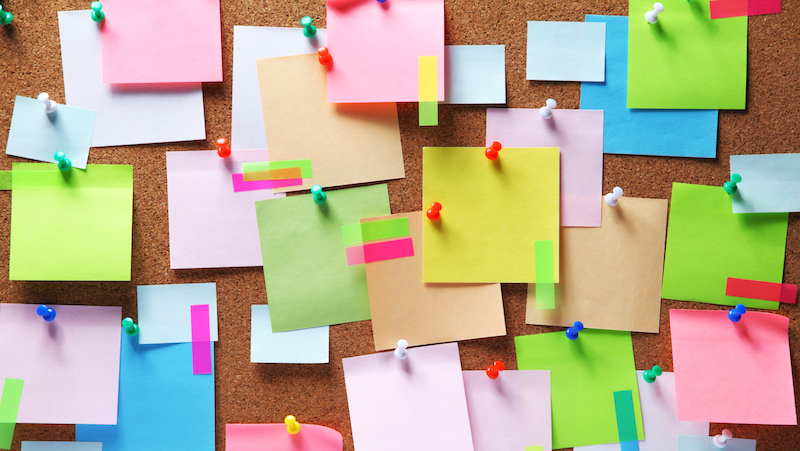 [Speaker Notes: 3-4 egenskaper eller kompetenser som ni tycker är viktiga när man ska arbeta inom omsorgen. Ett exempel på en egenskap som jag anser vara viktig när man jobbar med det jag gör (rekryteringsassistent) är strukturerad. Så skriv en egenskap per lapp och när ni är klara kan ni gå och sätta upp era lappar på tavlan.]
Gruppövning 2 - Case
[Speaker Notes: Nu kommer en övning där vi kommer ge tre olika exempel som kan uppstå inom omsorgen och de olika verksamheterna. 
Ni ska få resonera och diskutera kring de olika casen.]
Case 1
Du ska träffa en brukare som du aldrig träffat tidigare.
Hur gör du för att brukaren ska känna sig trygg när du kommer in för att hjälpa hen upp på morgonen?
[Speaker Notes: Svar: Presentera dig och berätta vem du är och varför du är där. Var lyhörd och lyssna på brukaren.]
Case 2
En av dina kollegor kommer till dig och beklagar sig över en annan kollega. Hen säger att kollegan i fråga missköter sig och inte gör sitt jobb ordentligt. 

Vad gör du?
[Speaker Notes: Svar: Säger åt kollegan att om hen tycker så, så borde det tas upp med kollegan i fråga eller ansvarig chef så att det kan bli en förbättring. Kunden kommer alltid först.]
Case 3
Du och en kollega är tillsammans inne hos en brukare som inte har något tal. Din kollega börjar berätta för dig om en händelse i helgen istället för att fokusera på brukaren. 

Vad gör du?
[Speaker Notes: Svar: Säger till kollegan att ni får prata om det efter jobbet. Fokusera på brukaren och prata till brukaren. Det är inte ok att prata över huvudet på en brukare.]
Processen framåt
Återkoppling via mejl eller telefon 
Utdrag ur belastningsregistret (blankett 442.5)
2 referenser (varav minst en chef) 
Arbetsgivarintyg och eventuella omdömen
Betyg på relevant utbildning